Possible Mock Booster Harmonic Cavity
Robyn Madrak
01/14/2015
Basics
Main purpose: to test the higher order mode damper before we have a real cavity

Constraints
We will not yet have the real (large) solenoid
We will not yet have the real (large) pieces of AL800

It is assumed that all tests will be low power and the cavity will not be under vacuum
1/14/2015
Robyn Madrak
2
HOM damper ideas (Tan) – damper is a cavity attached to the main cavity:
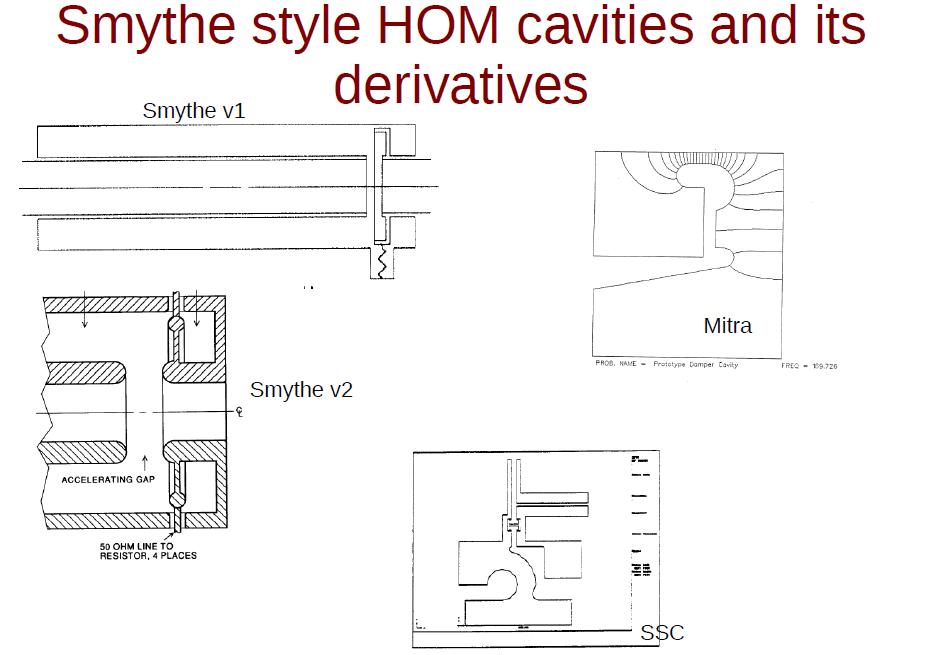 1/14/2015
Robyn Madrak
3
Tan’s Calculations for this type of HOM Damper
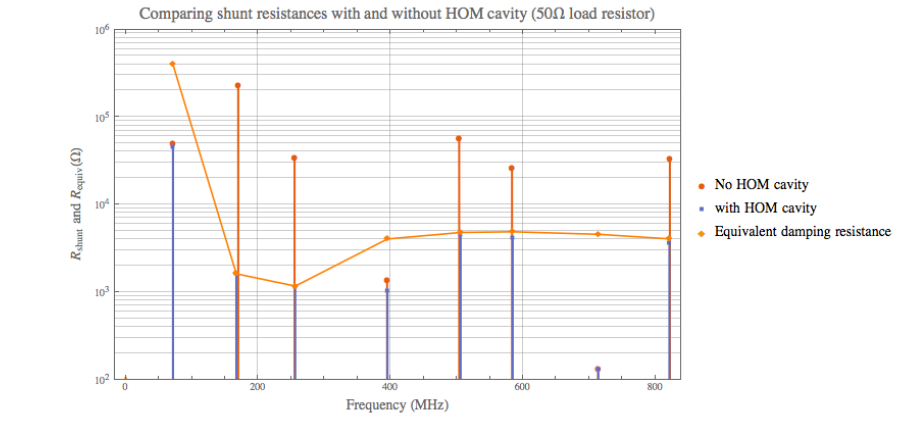 1/14/2015
Robyn Madrak
4
Options
Oth order: make a quarter wave cavity out of Al or Cu with no garnet, with f0 ~ 76 MHz. (It will be long)

1st order: Make the cavity similar as similar to the real one as possible
For the non-garnet section, dimensions are the same
For the garnet section, the OD is 3” and the ratio of ID/OD is the same as in the real cavity
In this case the garnet part can fit in the test solenoid which we have
We would have to order another lot of 3” garnet pieces (affordable)

2nd order: Any other ideas?
1/14/2015
Robyn Madrak
5
Superfish Simulation of Real Cavity
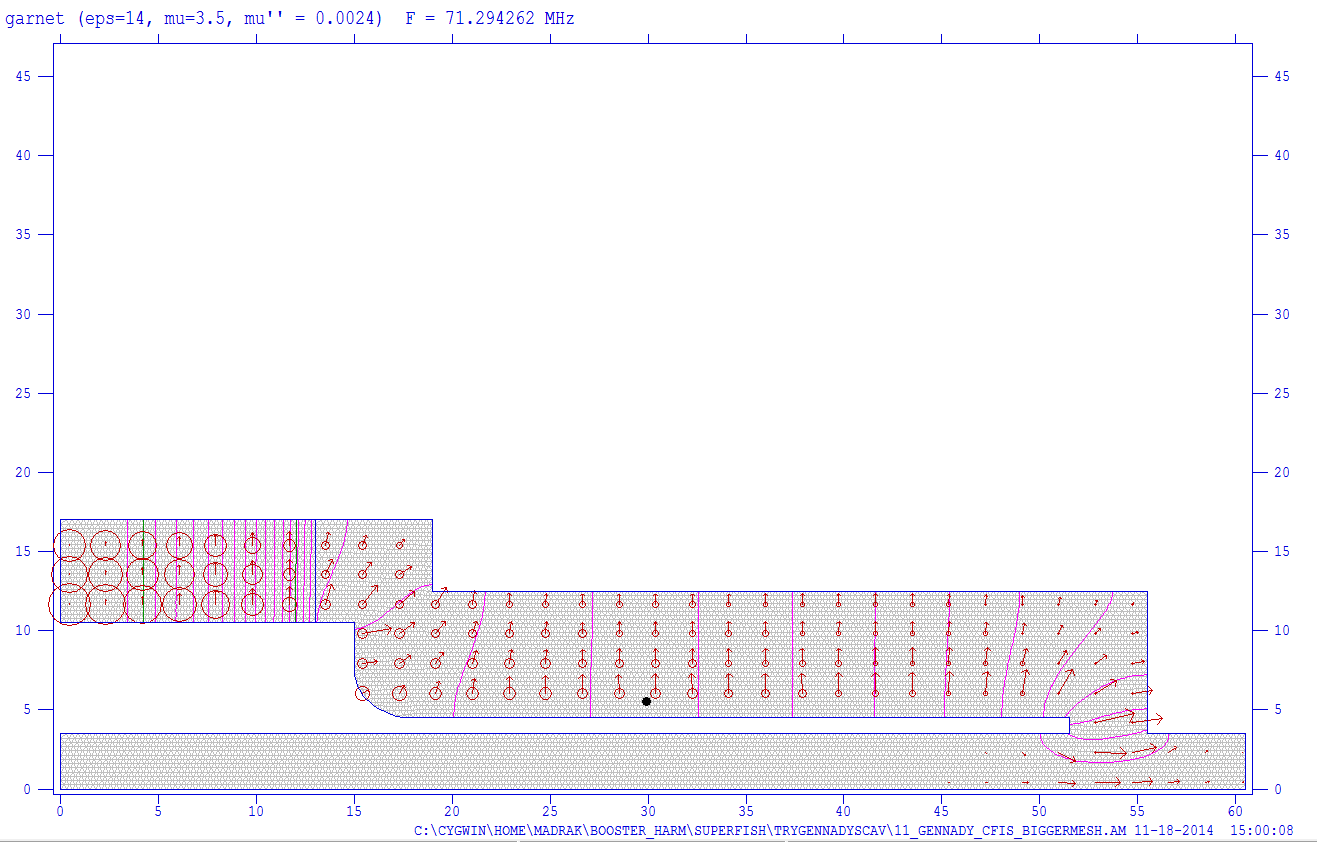 Used :
garnet length = 13 cm
R = 17 cm
r = 10.5 cm
e = 14
= 3.5
m’’ = 0.0024
1/14/2015
Robyn Madrak
6
Superfish Simulation of Quarter Wave Cavity with no garnet
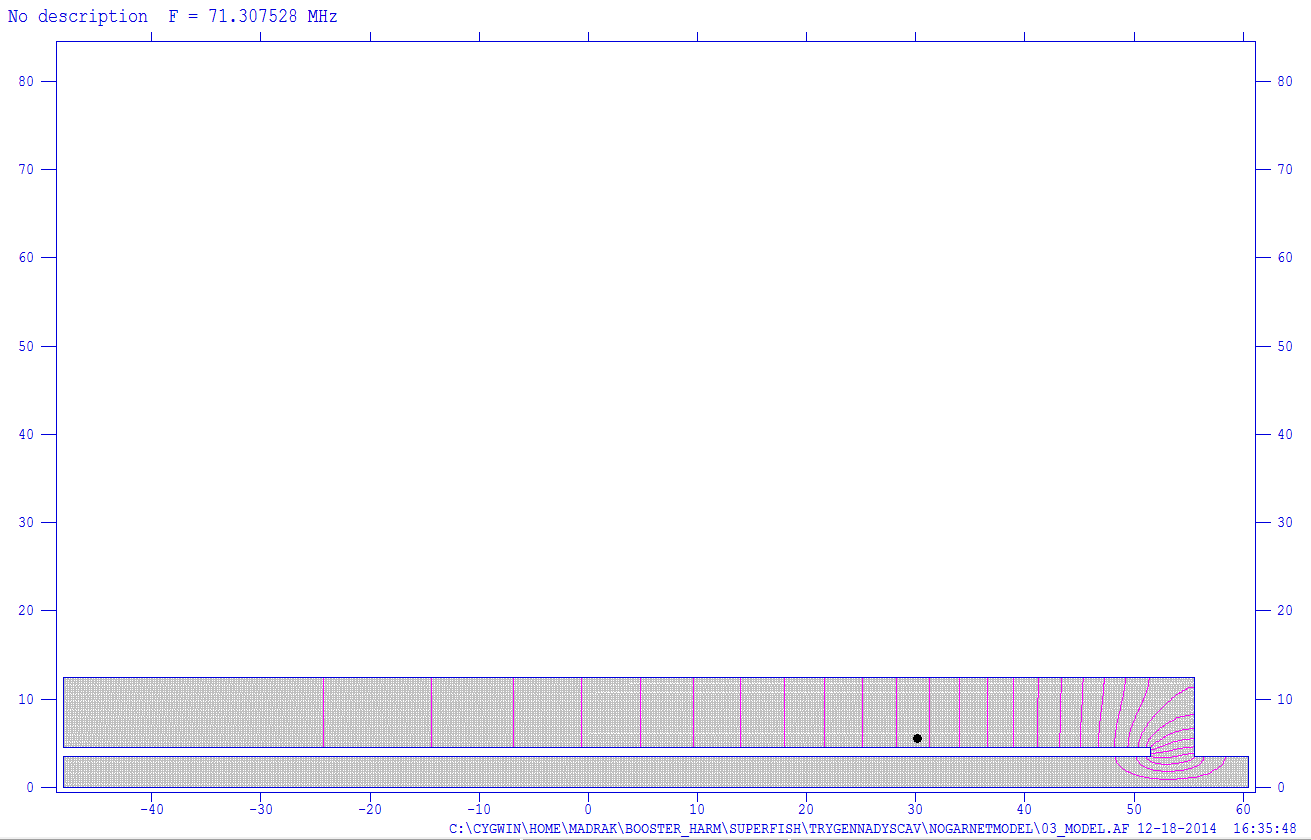 Adjusted cavity length until f0 was the same as that of the cavity on the previous page

Then, ran scans for HOM frequencies in both cavities
1/14/2015
Robyn Madrak
7
Results: Rsh vs f(mode)
1/14/2015
Robyn Madrak
8
Results: Q vs f(mode)
1/14/2015
Robyn Madrak
9
Results
Frequencies of modes are very different

Rsh and Q values are very different

General trend of Rsh and Q as a function of frequency very different

May be possible to use anyway to test HOM damper comparatively (we won’t measure the exact values of the HOMs in the real cavity, but will be able to quantify the damping as a function of frequency.
1/14/2015
Robyn Madrak
10
Cavity with small garnet
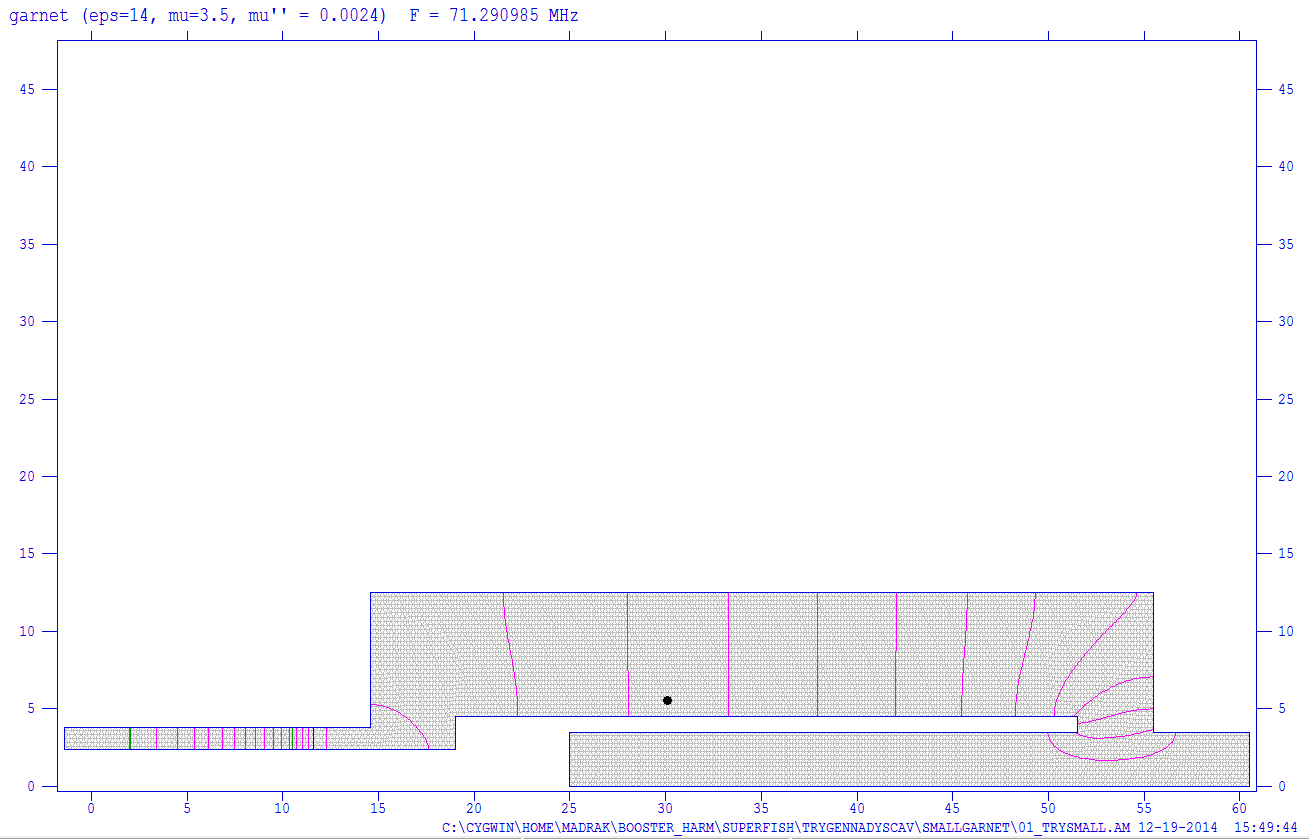 To get the frequency to come out the same, had to tweak some lengths (shown
in red)
For the vacuum part,
the OD, ID and
length are the same
as in the real cavity
Garnet section:
L=13 cm
OD = 3” (R = 3.81)
ID = 1.853” (r=2.353)
R/r = 17/10.5
vac part here
Real cav: l = 2cm
Here: l = 3cm
air part here
Real cav: l = 4cm
Here: l = 4.4 cm
1/14/2015
Robyn Madrak
11
Results: Rsh vs f(mode)
1/14/2015
Robyn Madrak
12
Results: Q vs f(mode)
1/14/2015
Robyn Madrak
13
Mode frequencies only up to 510 MHz
Y axis is arbitrary; this is just to show frequencies
1/14/2015
Robyn Madrak
14
Quote
Simulations done using  13 cm long garnet
Got a quote for toroids assuming  Gennady’s new length (11 cm)
Assumption is 10 toroids will be stacked
Ordering extra may not be a bad idea. They are difficult to get into the outer conductor which has an ID close to the garnet OD

Here is our quotation for your consideration:
Toroid, AL-800
OD = 3.000" +/-0.005"
ID = 1.853" +/-0.007"
Thickness = 0.433" +/-0.003"
Quantity = 20 pcs
Price: $225/pc
NRE: $450
Lead time: 6-7 weeks ARO
Other terms: as in the past
1/14/2015
Robyn Madrak
15
Comments
Is it worth it to make the ‘small garnet’ cavity (instead of a long one with no ferrite)

How well do we trust superfish? (hopefully well enough to trust comparative results)

With the ‘small garnet’ cavity, since the solenoid which will accommodate the 3” garnet must sit upright, this cavity will have to stand on end (not impossible to deal with )

Other concerns?
1/14/2015
Robyn Madrak
16